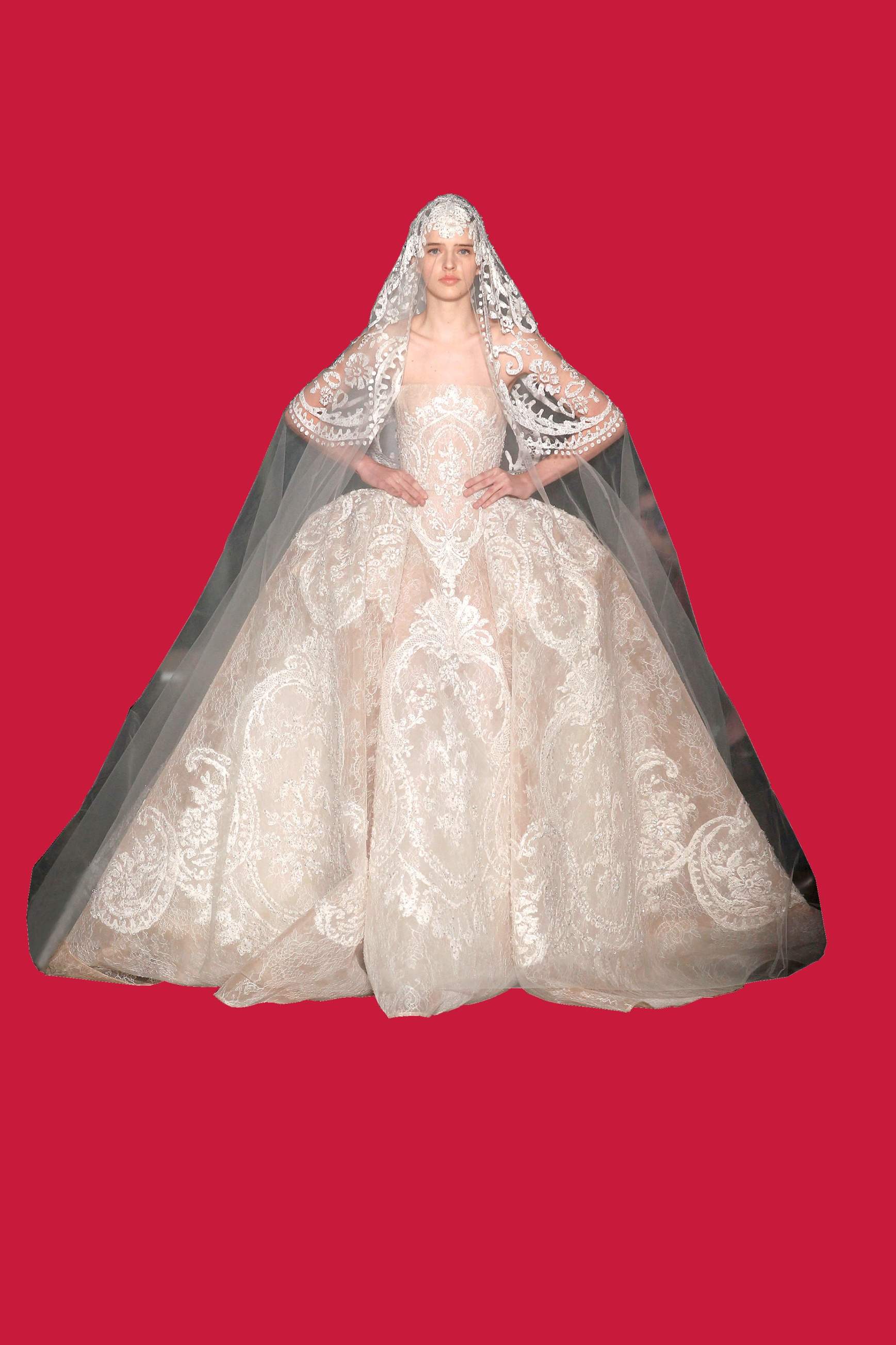 Elie Saab
Rozprávkové      šaty
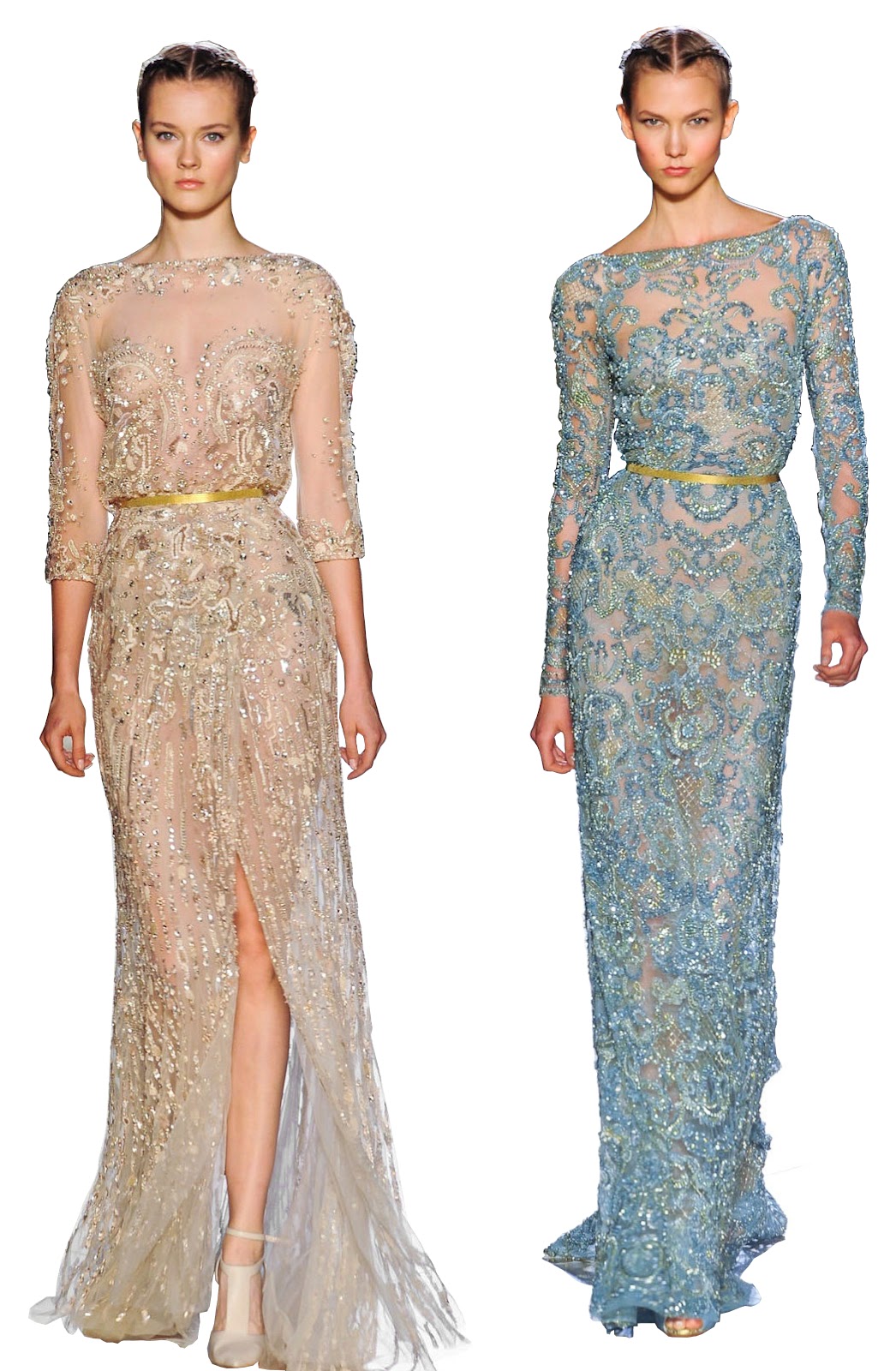 Elie Saab
narodil  sa v Libanone v roku 1964
módny talentovaný samouk
záujem o krajčírstvo už v jeho 
 9 rokoch, kedy začal šiť pre svoje sestry
ako talentovaný dospievajúci, predával svoje kreácie pre ženy v okolí
Elie Saab
v roku 1982, keď mal 18 rokov,
otvoril svoj módny ateliér v Bejrúte
v nasledujúcich mesiacoch prezentoval svoju prvú kolekciu pre verejnosť
vyhral veľa súťaží pre samoukov
jeho povesť rýchlo prekročila 
hranice Bejrútu
ženy z vysokej spoločnosti túžili  
po šatách  Elie Saab
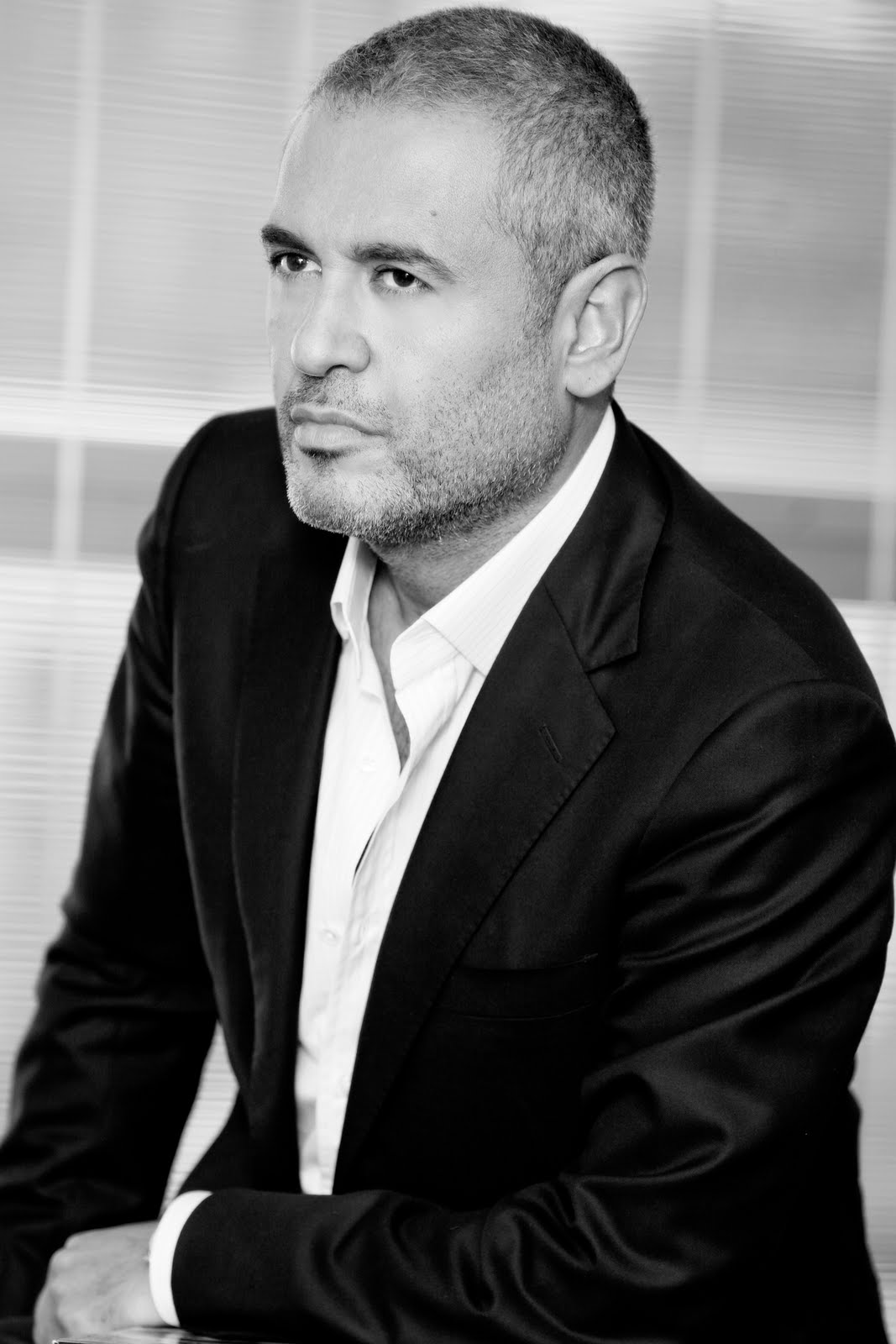 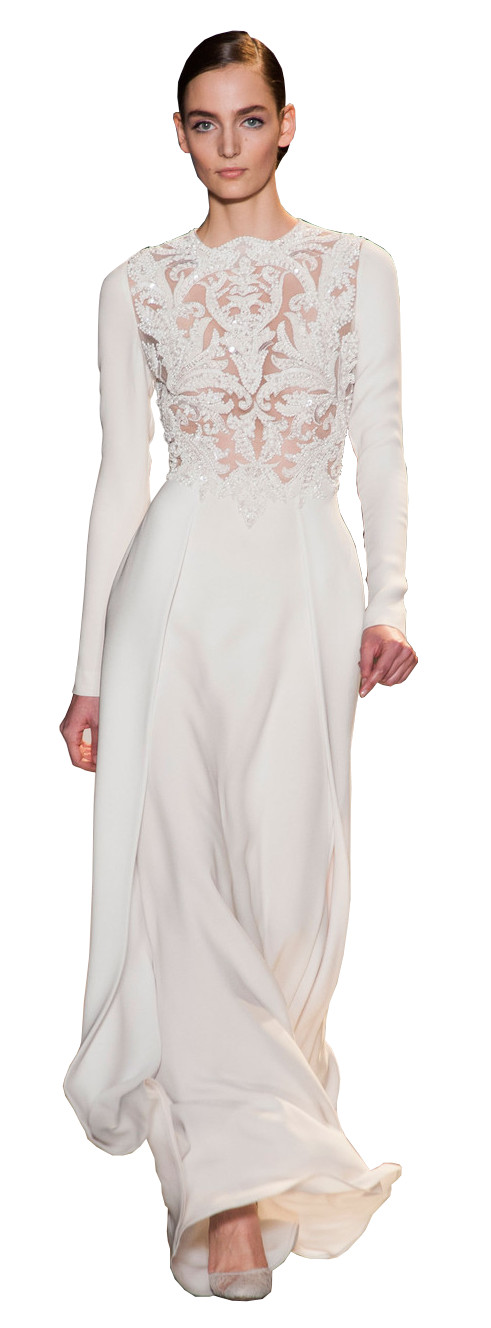 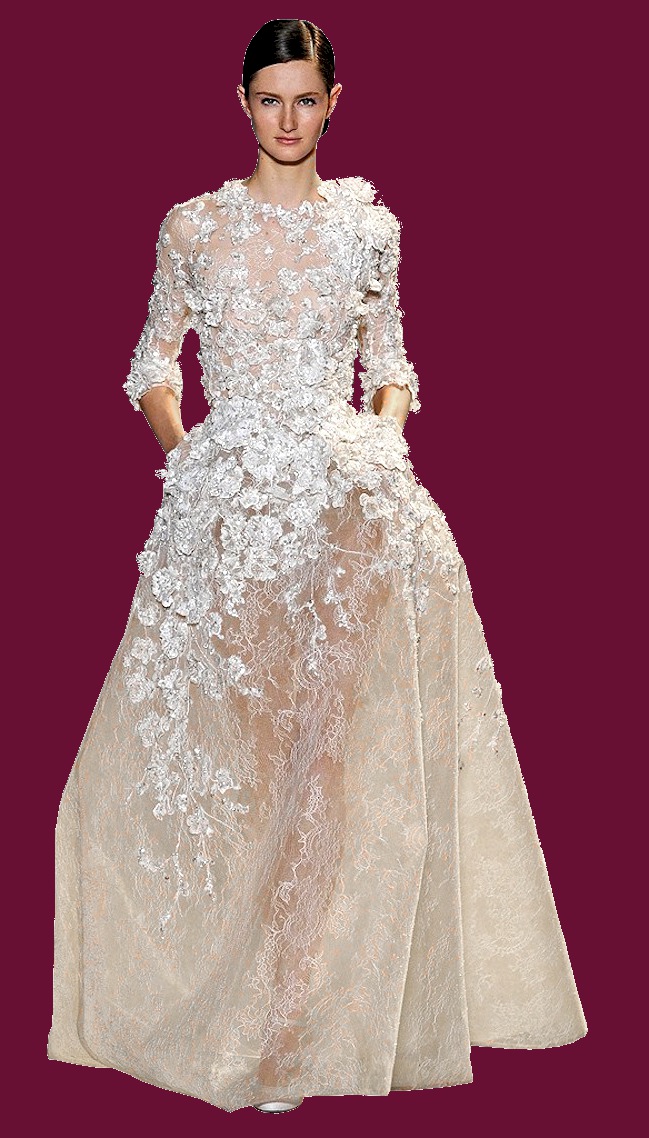 pozvanie Chambre syndicale de la Haute Couture do Paríža v roku 2000
štyri prehliadky ročne
Haute Couture 
Ready-To-Wear
o šesť rokov neskôr sa stal jeho korešpondentom
v roku 2007 si zriadil butik 
v centre Le Triangle
Bejrút zostáva jeho inšpiráciou, 
je to miesto, kde si našiel a udržal ateliér.  
V roku 2005 otvoril päťpodlažnú budovu, kde sú jeho dielne, štúdio, ale aj Ready-To-Wear butik a Haute Couture showroom. 
V tomto ateliéri sú všetky Haute Couture róby, ktoré  vlastnoručne  ušil. Je to srdcom všetkých jeho know-how a dokonalosti jeho úspechov.
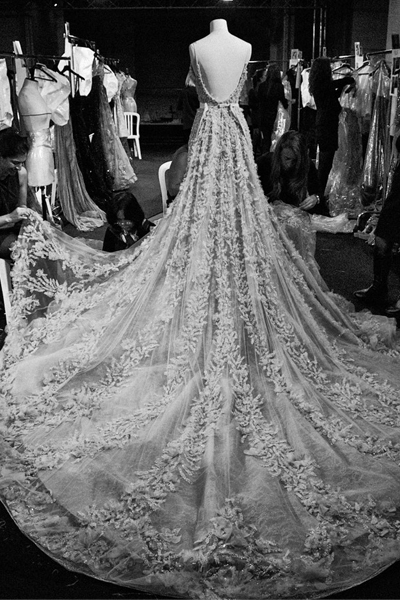 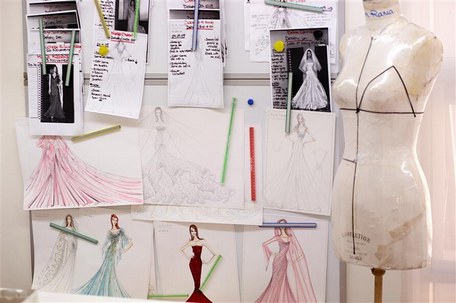 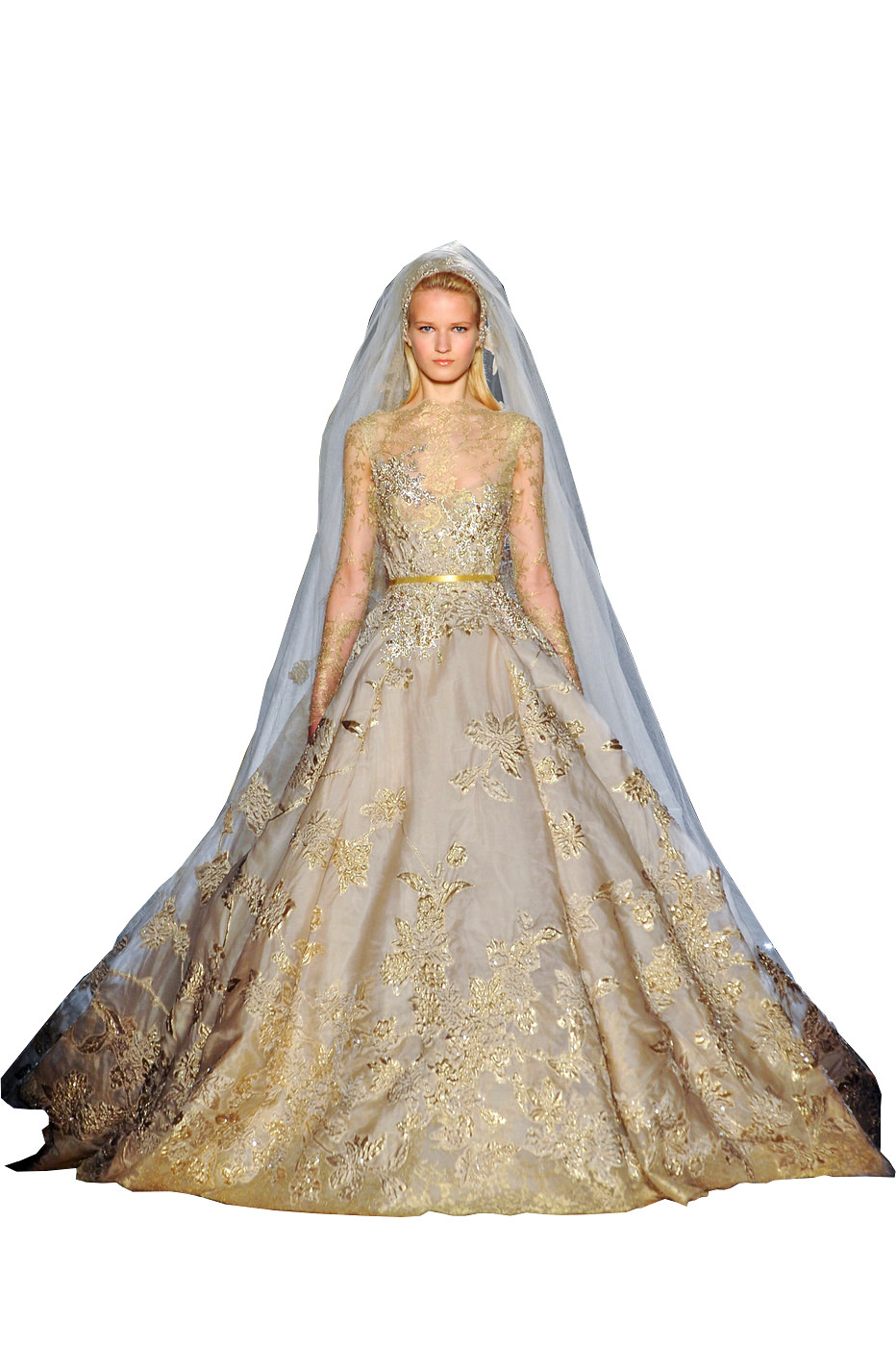 Dizajnér podporuje ženskosť, 
prácu s jemnými materiálmi, jemné vyšívanie s vynikajúcou kvalitou. 
Stavia jeho rozprávkové výtvory pomocou jednoduchých vzorov, 
z drahých materiálov, zatiaľ čo vždy udržiava formu sofistikovanosti. 
Elie Saab oslňuje zložitými detailami 
a silným zmyslom pre krásu. 
Jeho špecialitou sú šaty, 
ktoré zvýraznia ženskú siluetu.
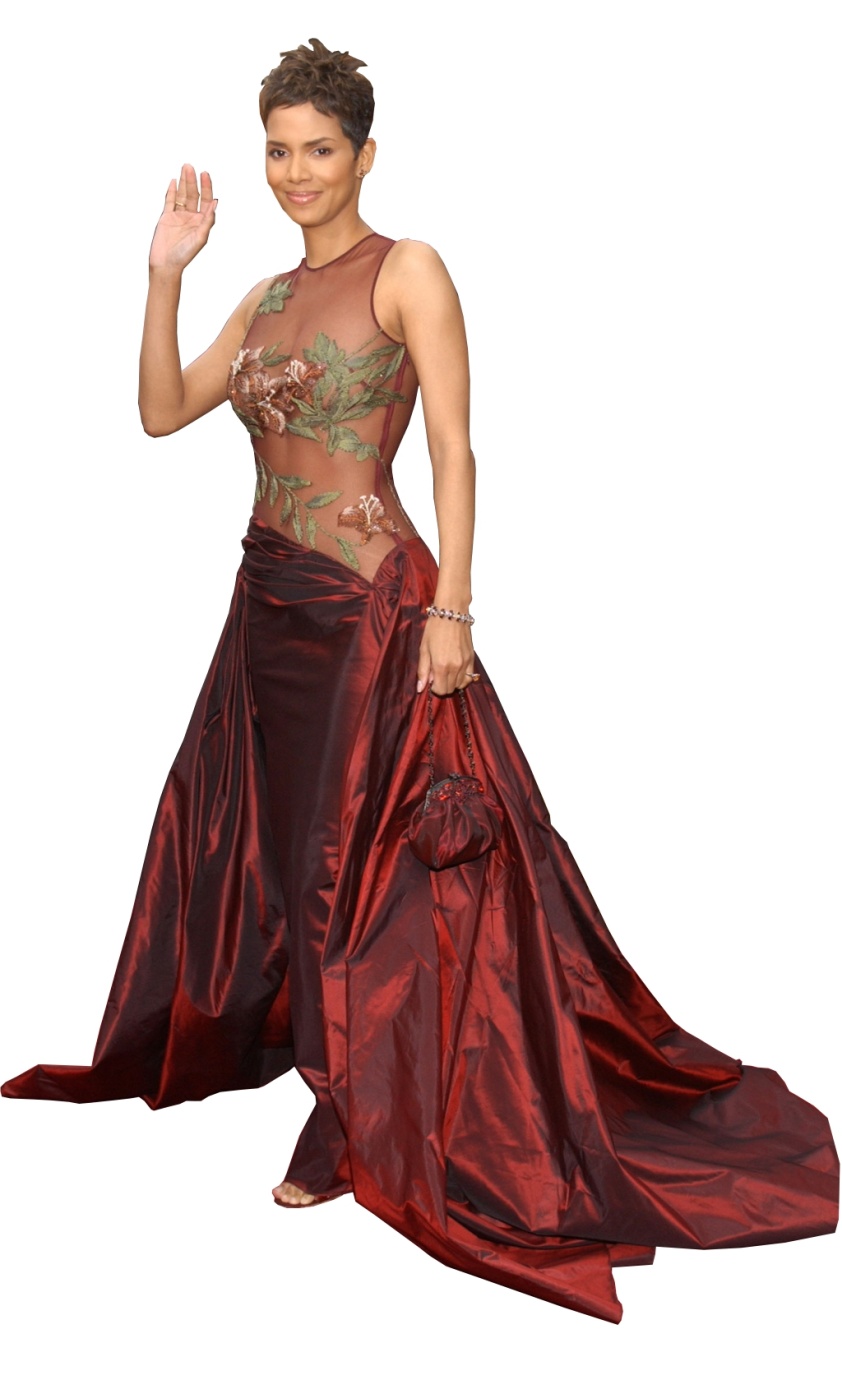 Zo začiatku bol jeho ateliér špecializovaný na svadobné šaty zo vzácnych materiálov 
ako napríklad drahá koža, čipka, výšivka, perly, krištále.
V súčastnosti používa ušľachtilé materiály ako hodváb, organza, šifón, čipka 
a výšivka, ale aj krištále, 
drahé kamene a flitre.
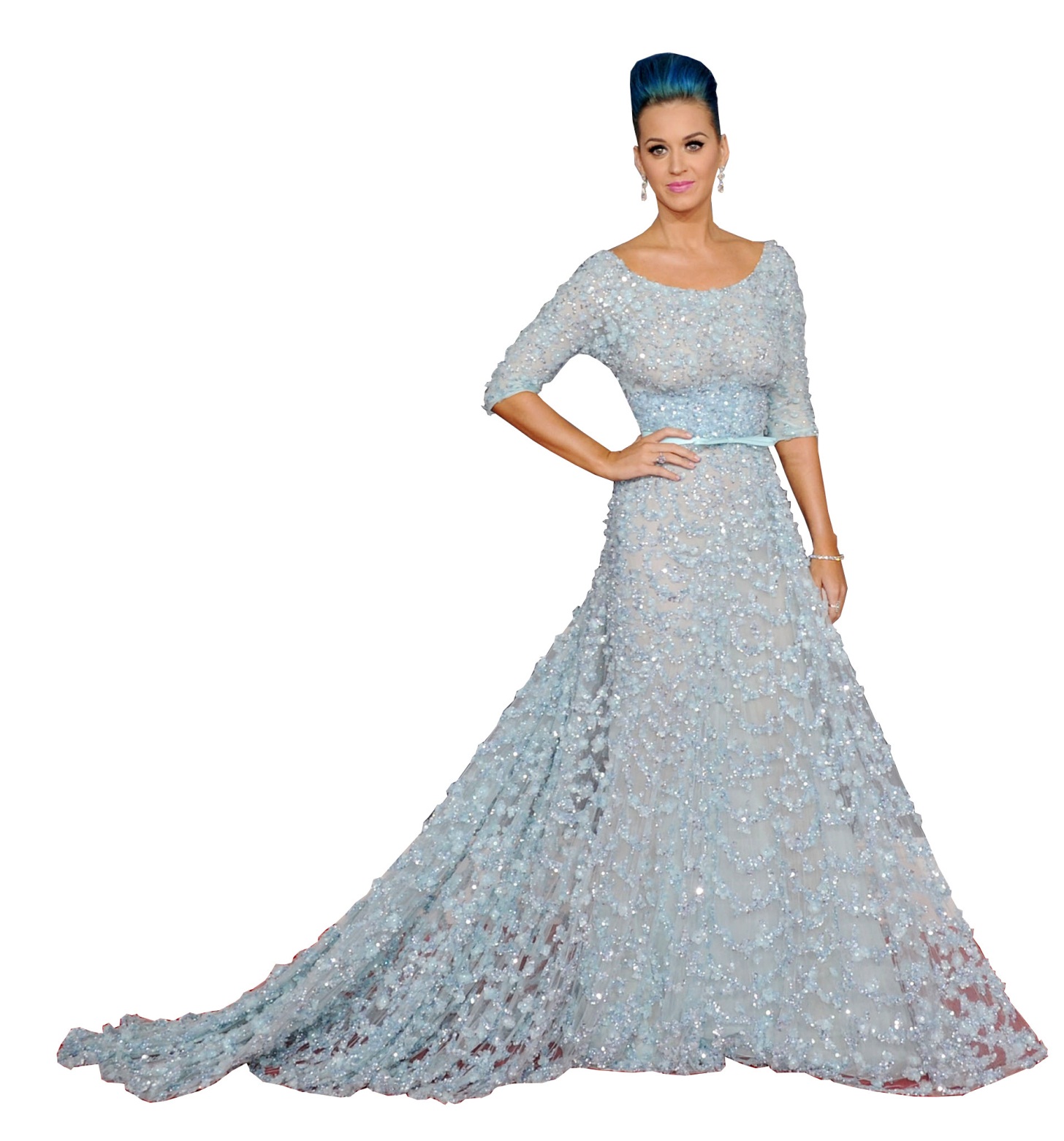 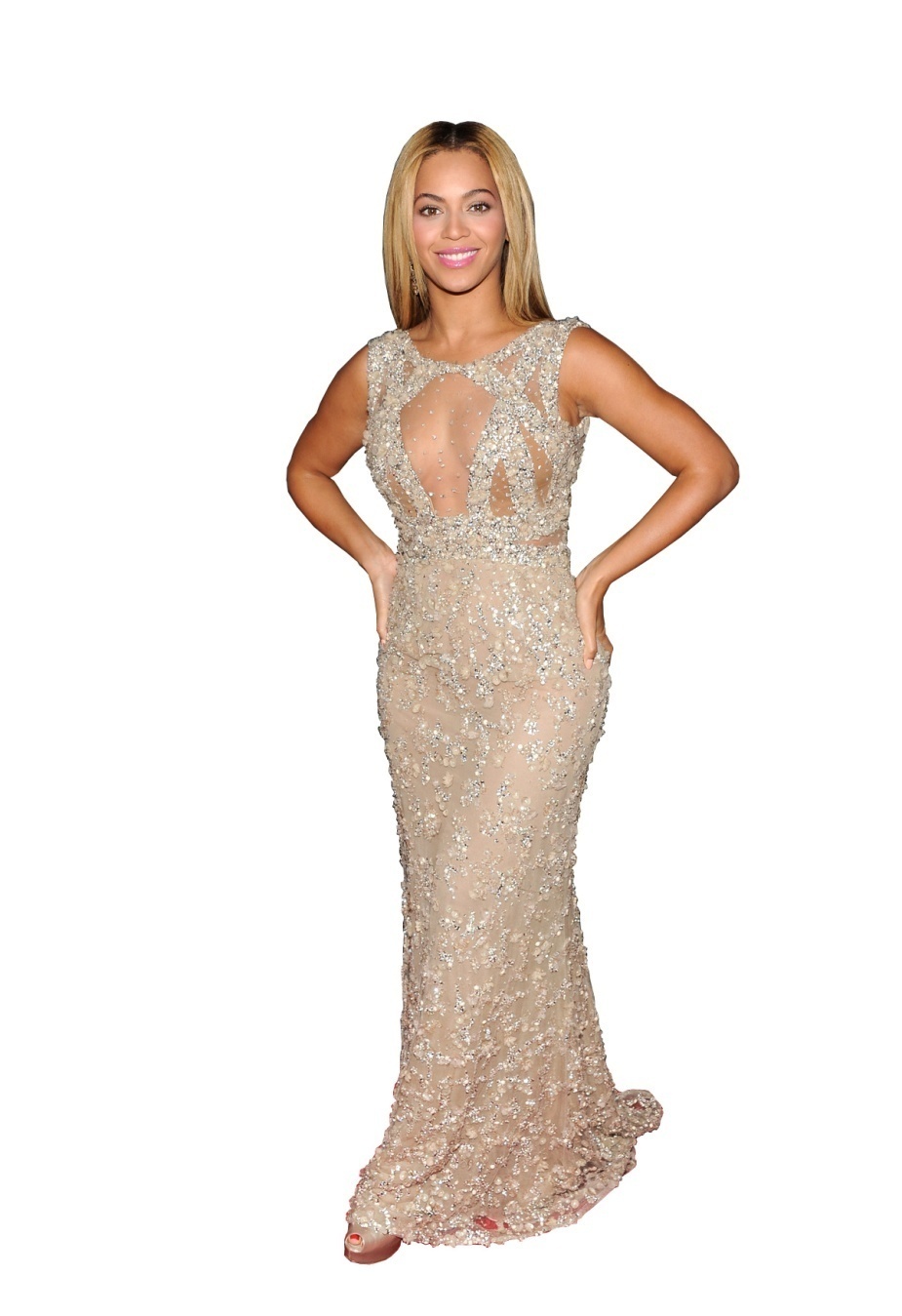 Vlastná tvorba
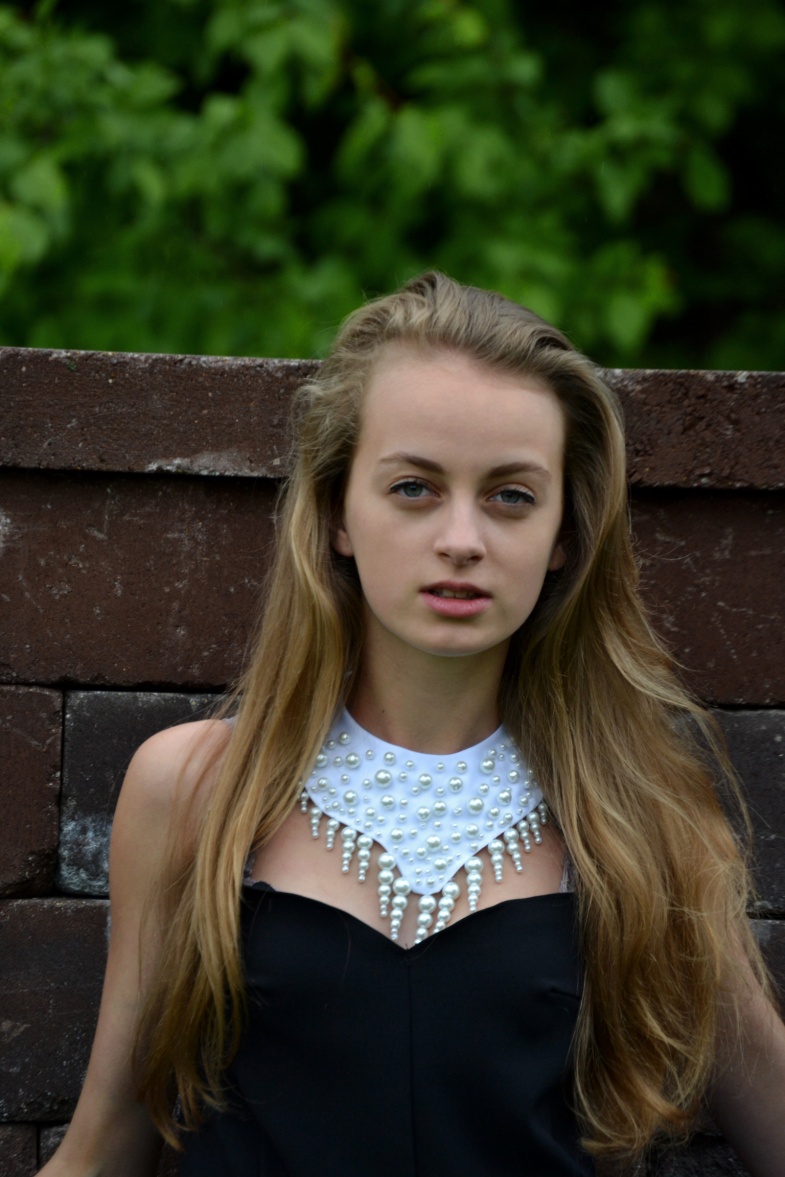 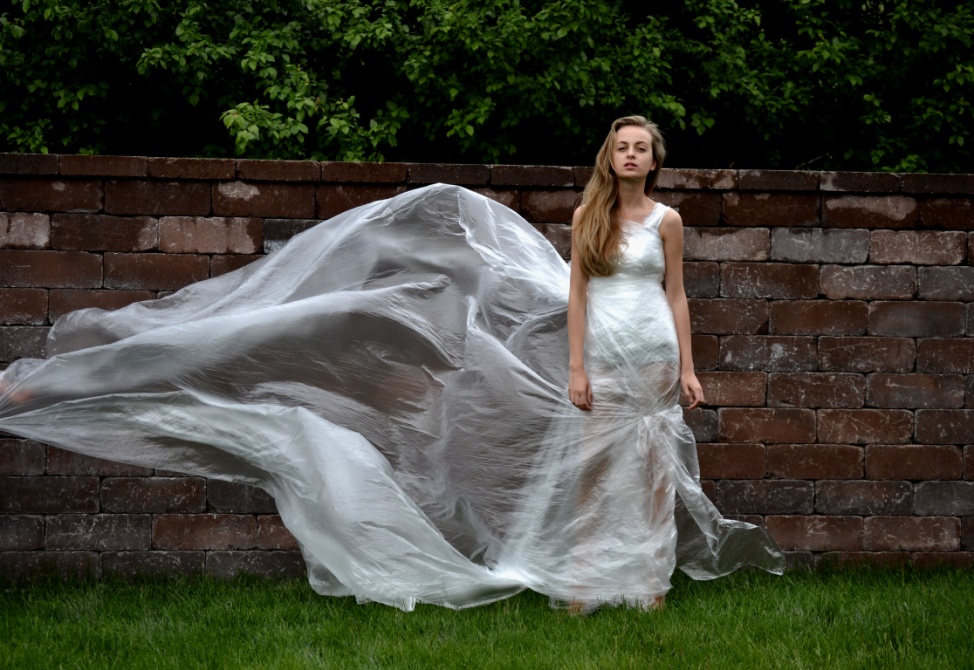 Modely: Boris Kráľ
Modelka: Júlia (New Face MNG)
Fotograf: Boris Kráľ
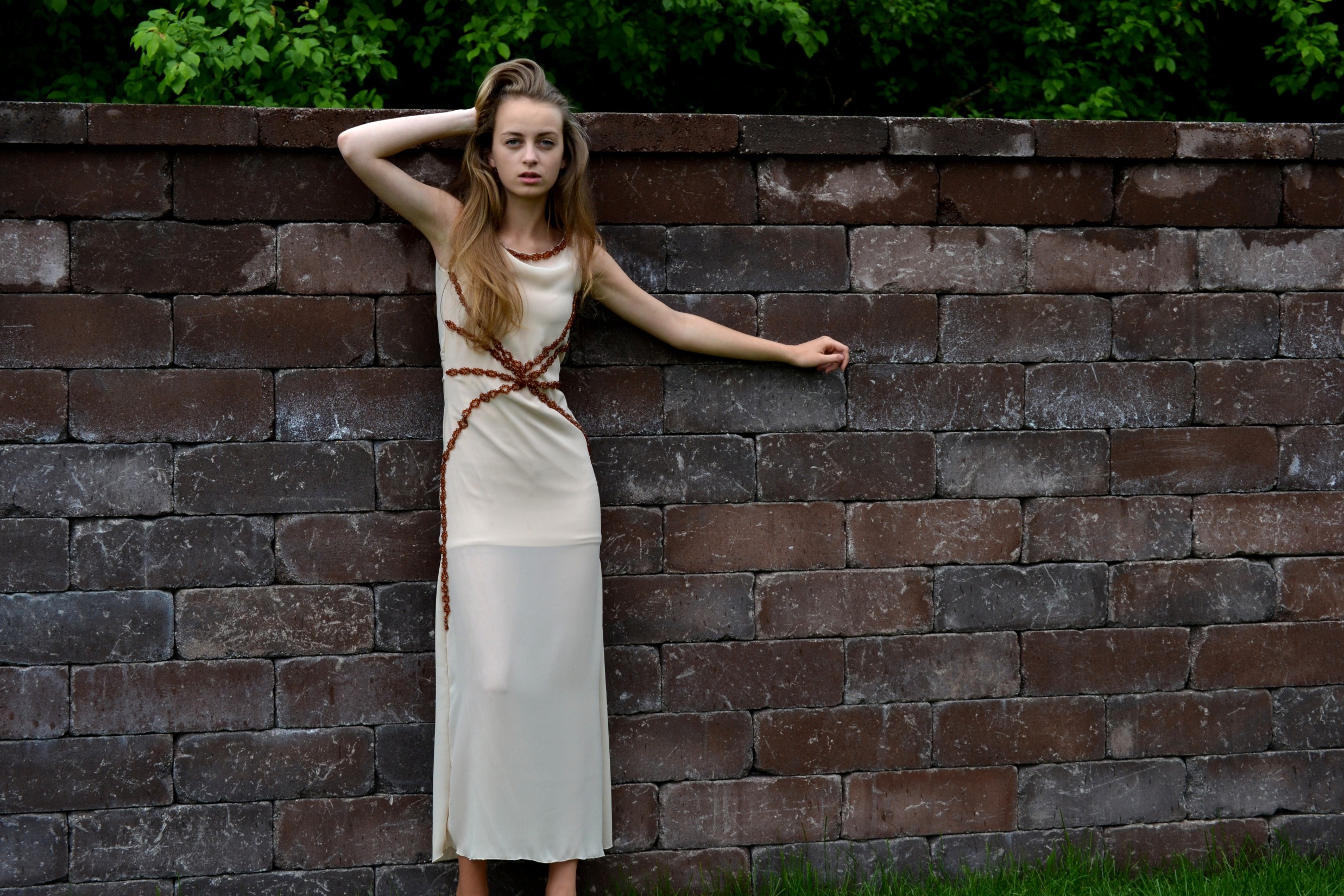 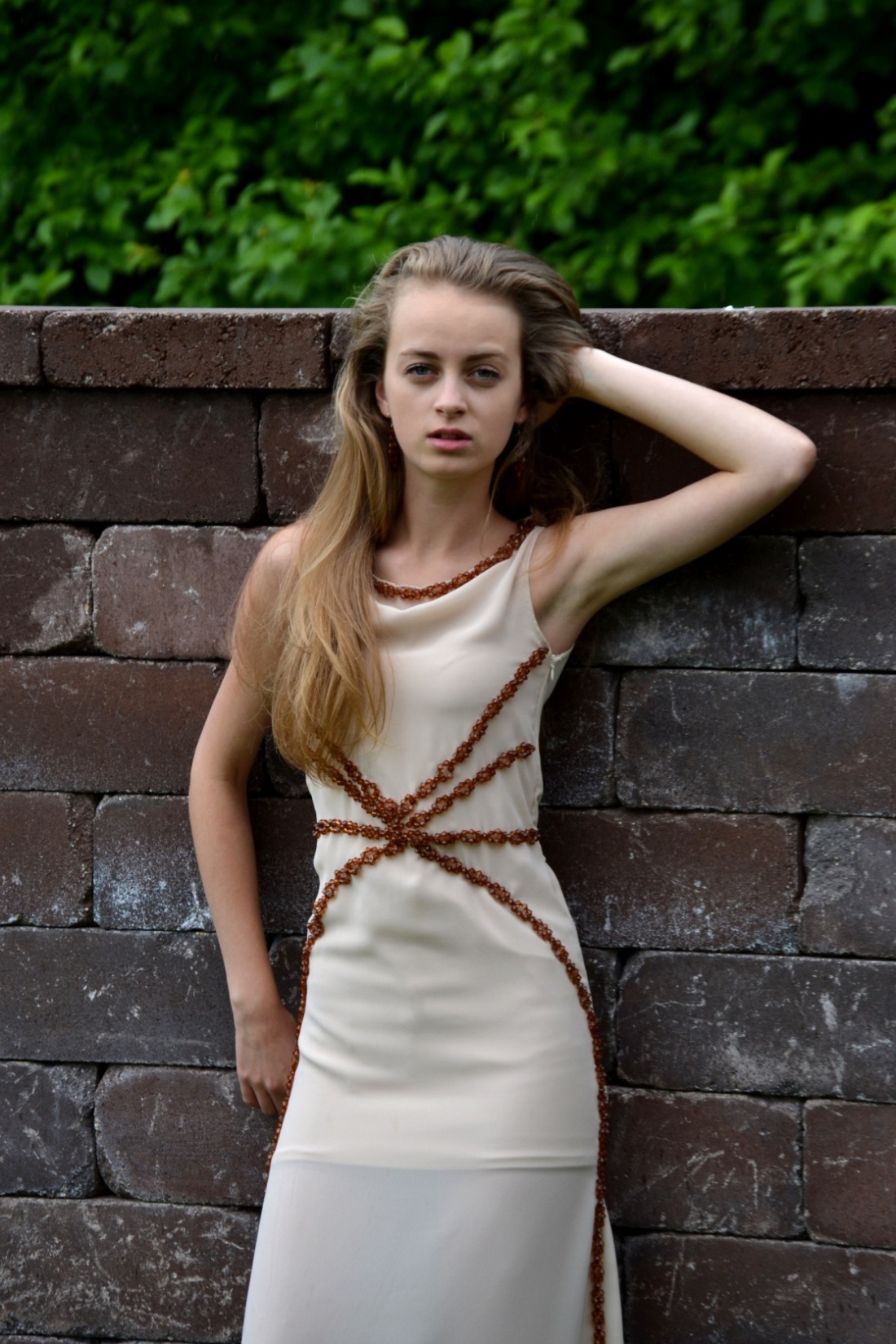 Šifónové šaty 
so saténovou spodničkou. Ručne vyšité 
sedemsto korálikmi.
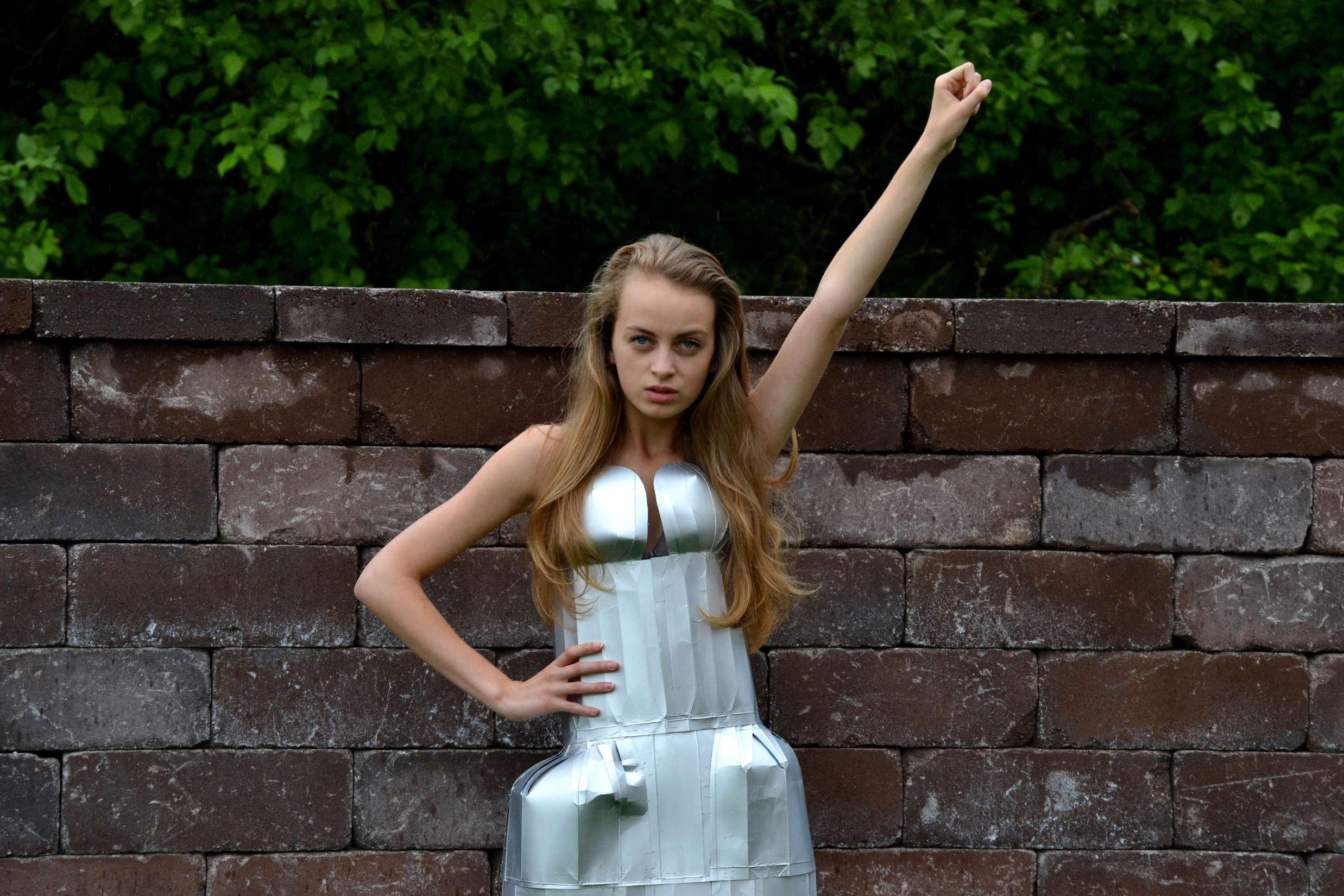 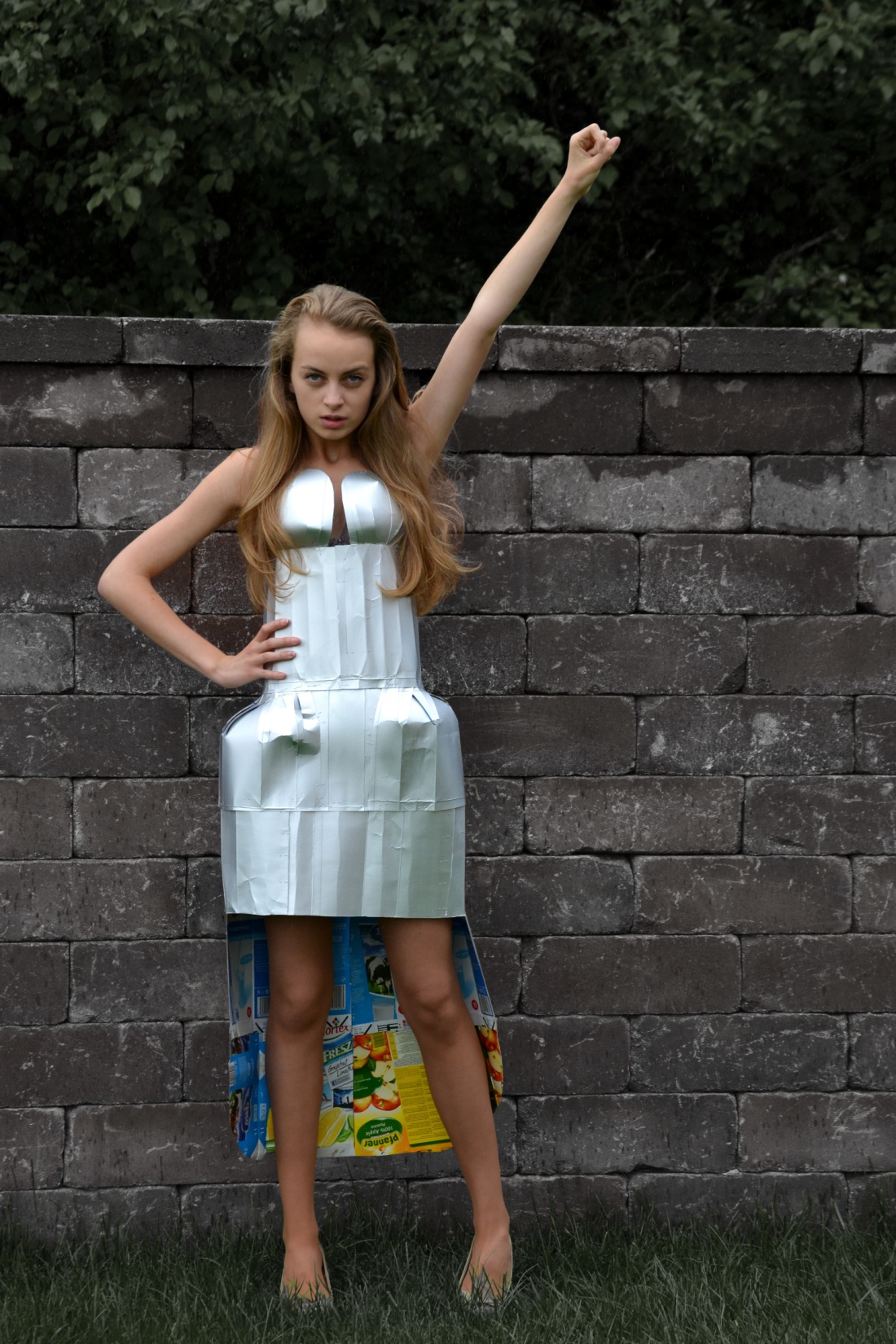 Recyklovateľné šaty 
z Tetra-Pakových obalov.
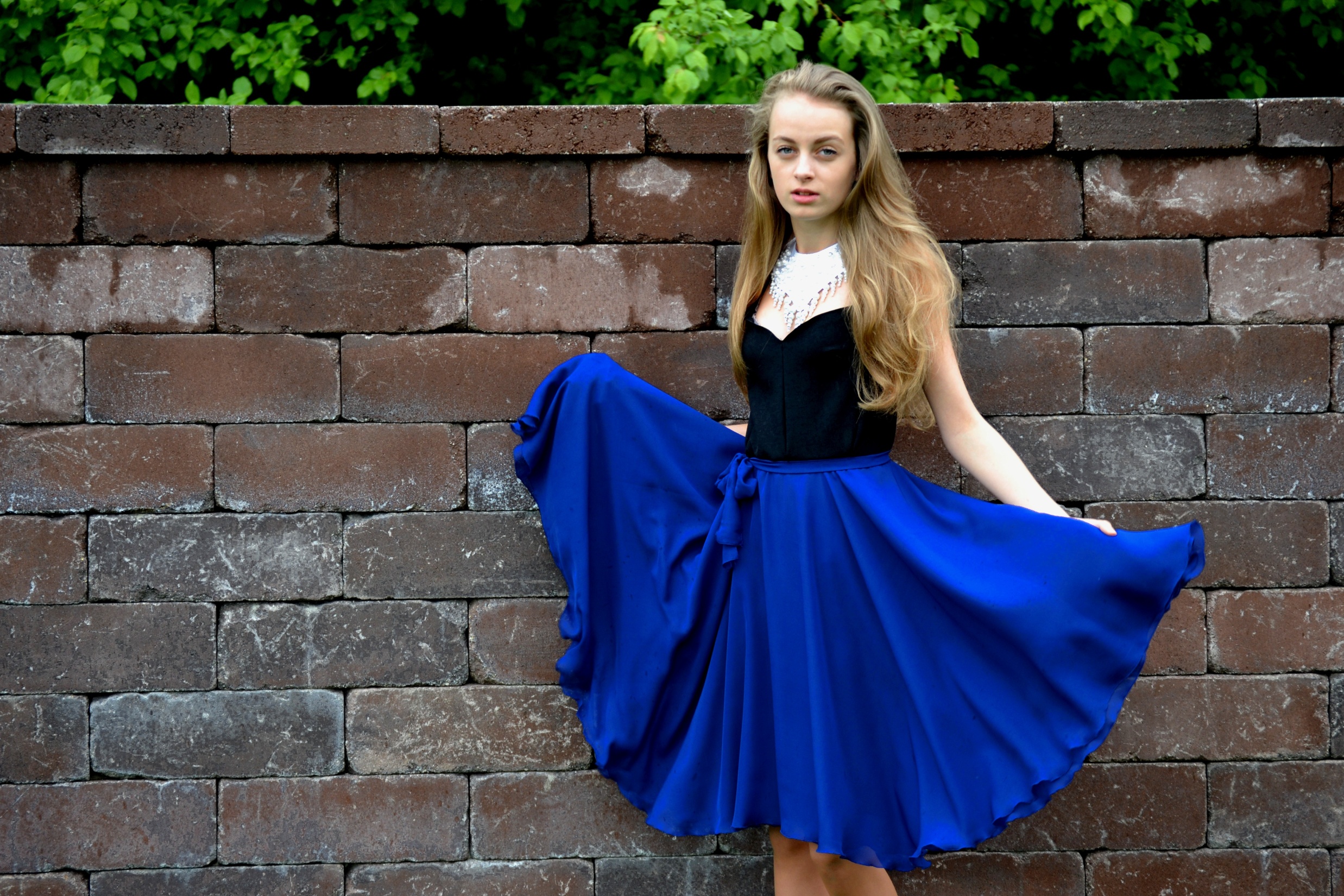 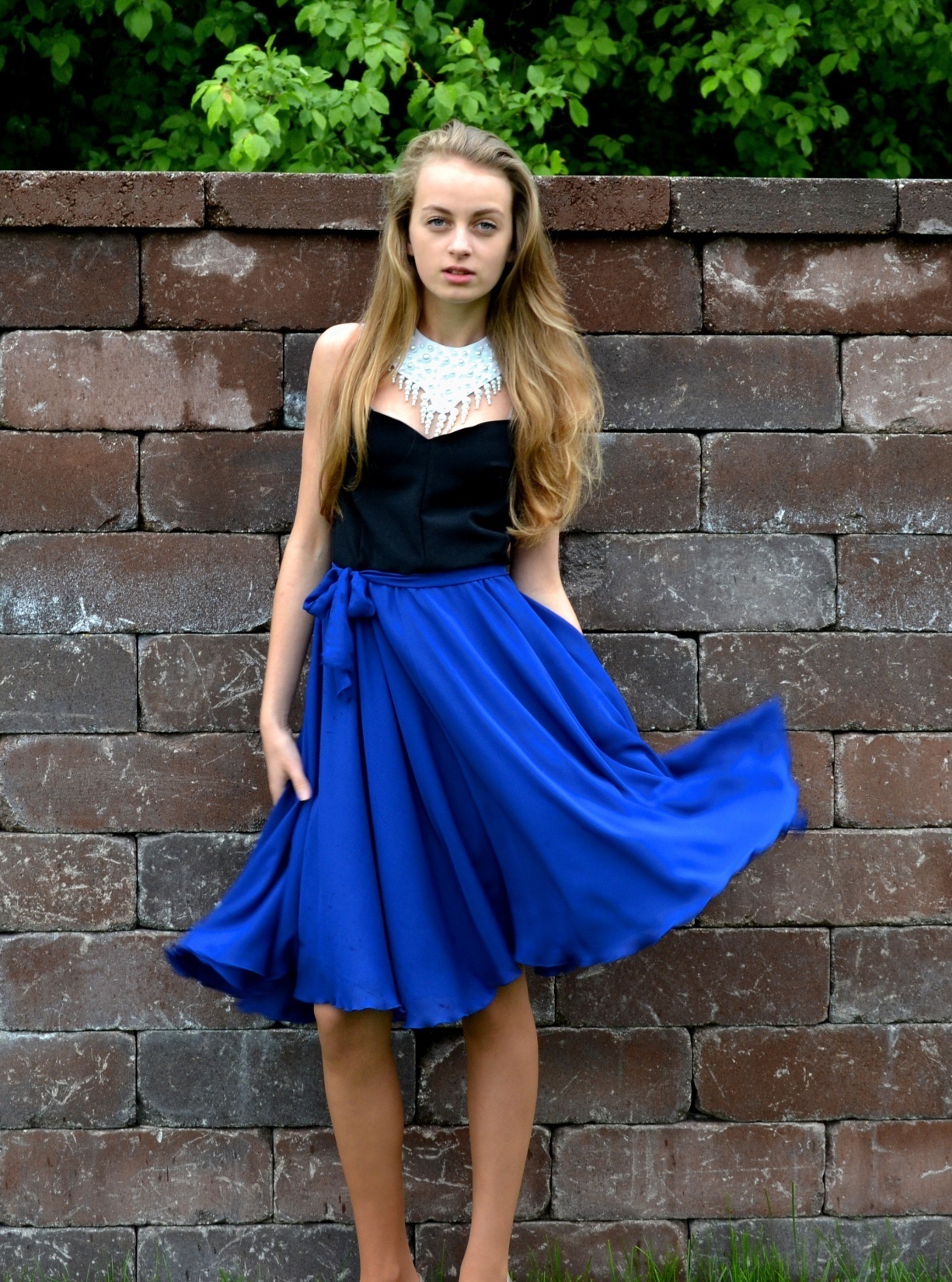 Šaty s korzetovým topom 
a šifónovou sukňou.
Perličkami vyšívaný saténový golierik.
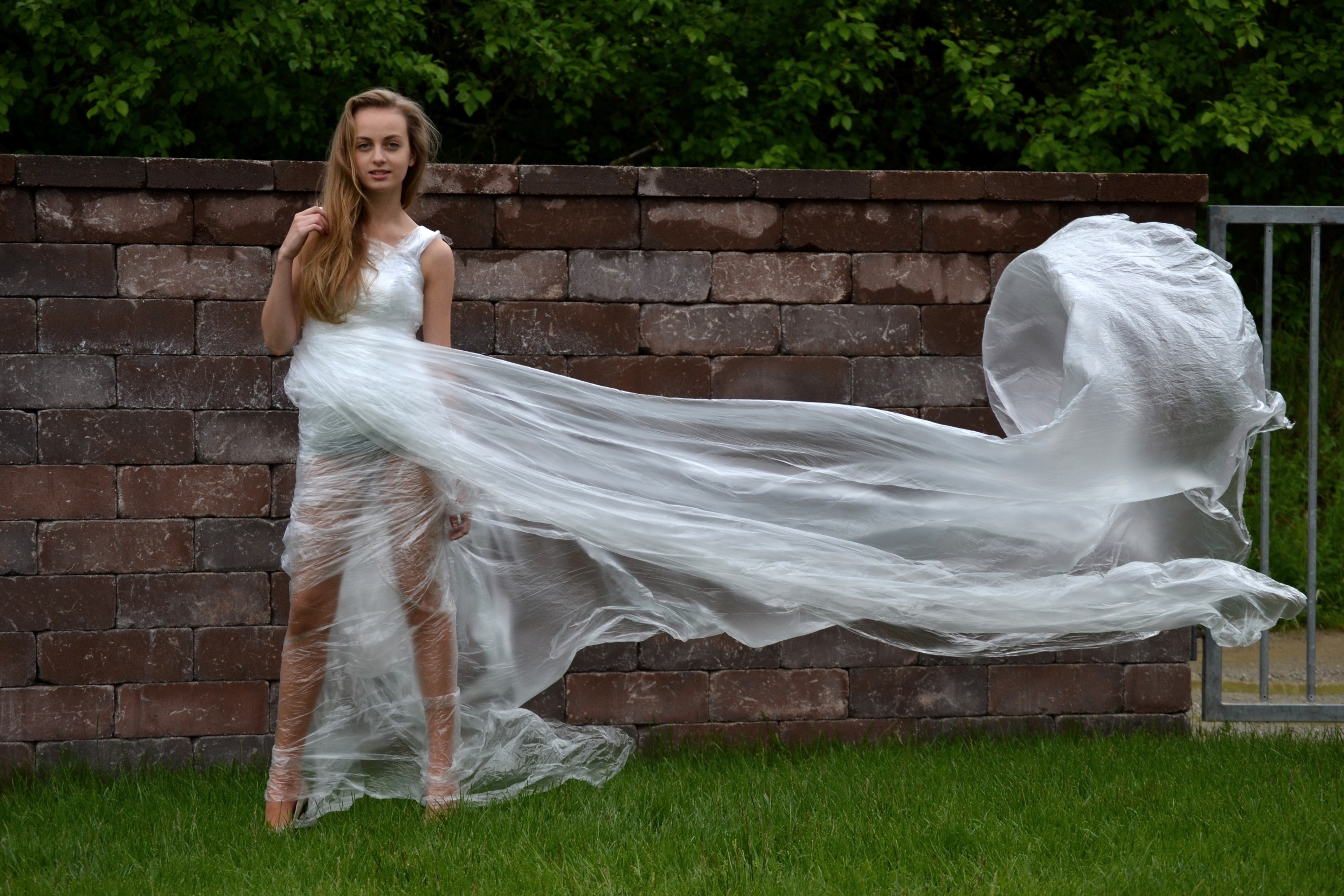 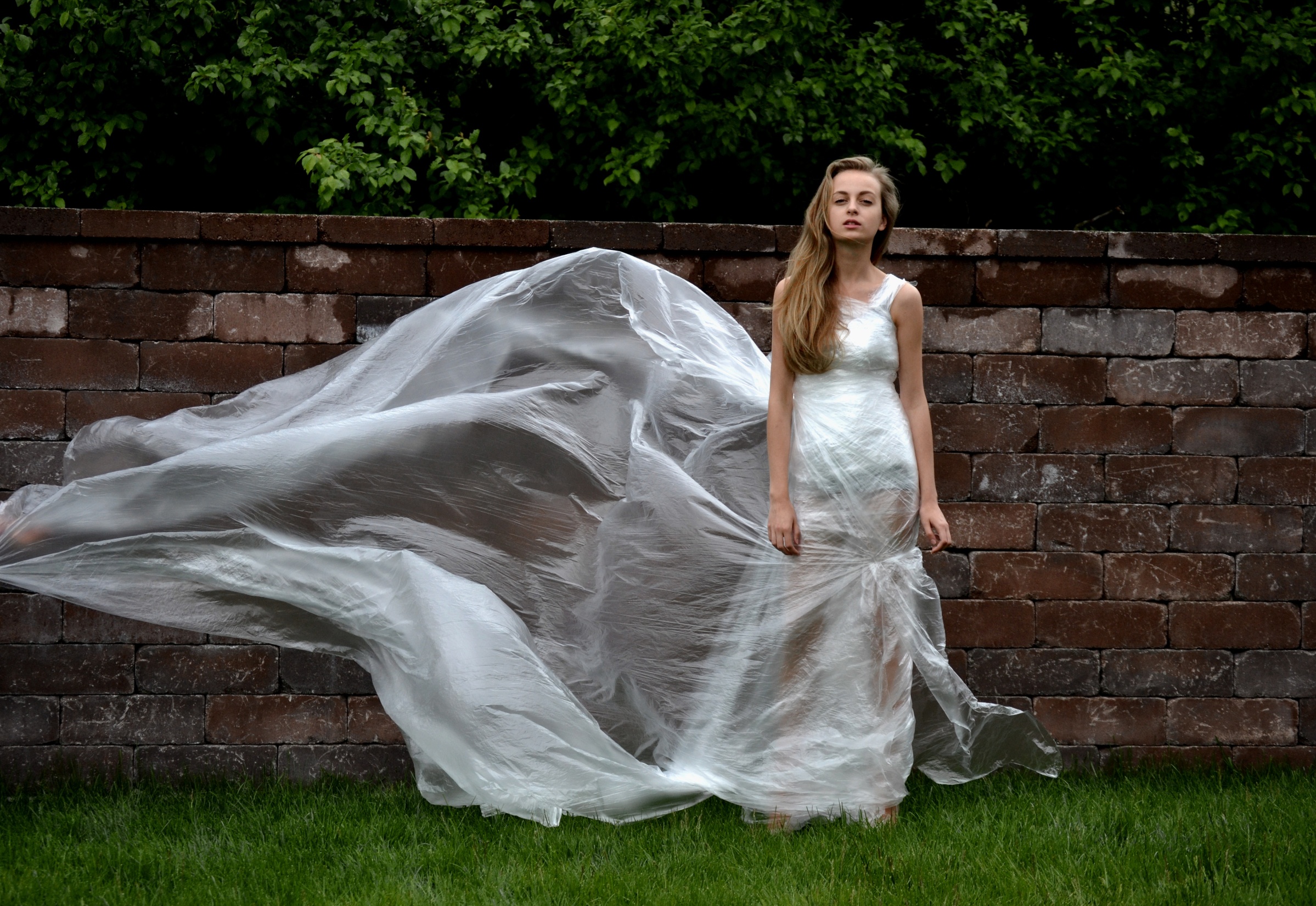 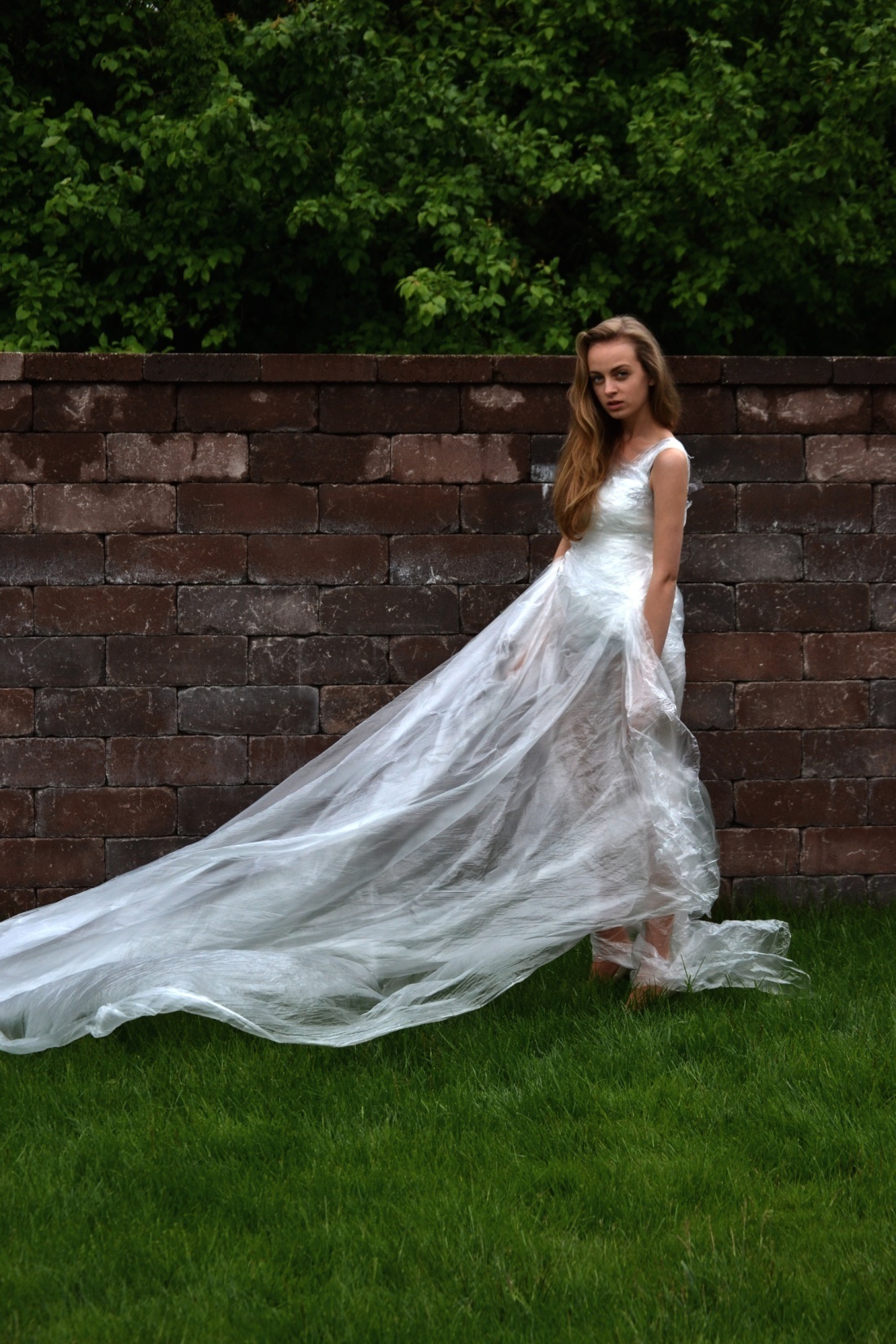 Romantické šaty vyrobené 
z recyklovateľnej fólie.
Ďakujem za pozornosť!
Boris Kráľ  9.S
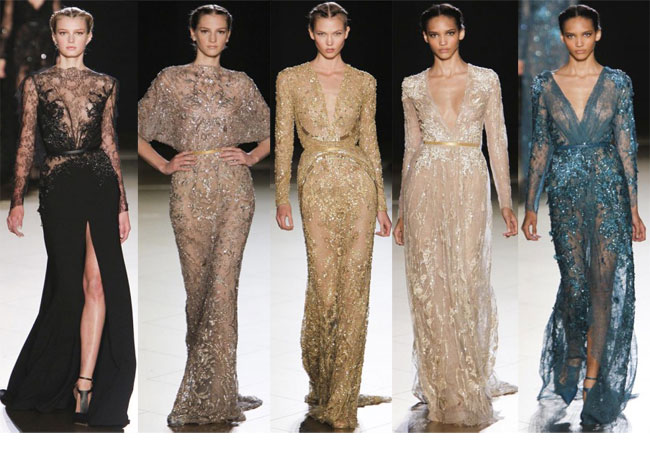 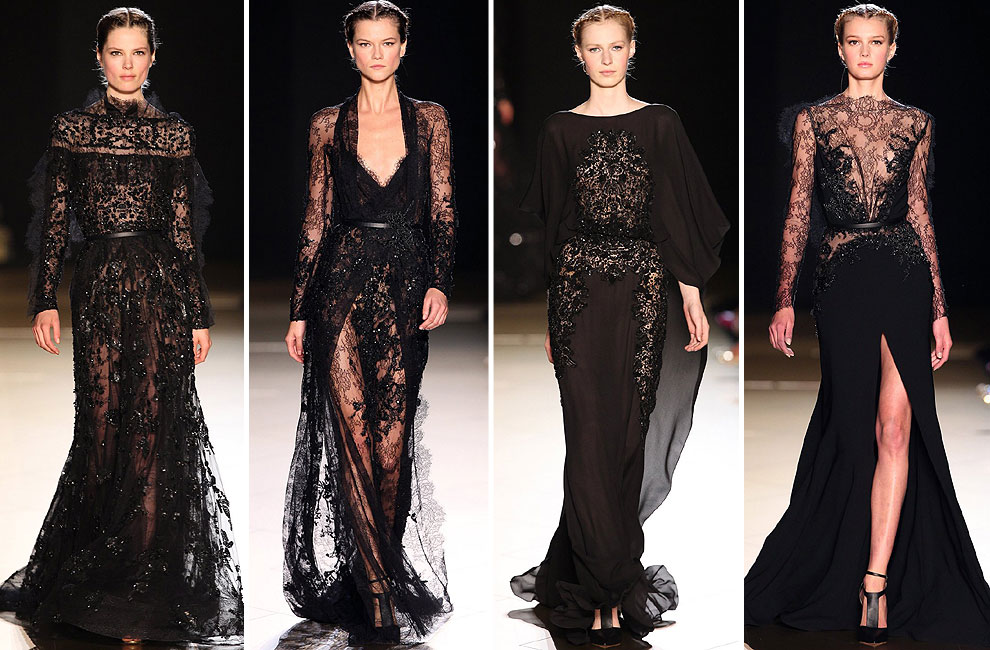 Zdroje: www.eliesaab.com, www.wikipedia.sk
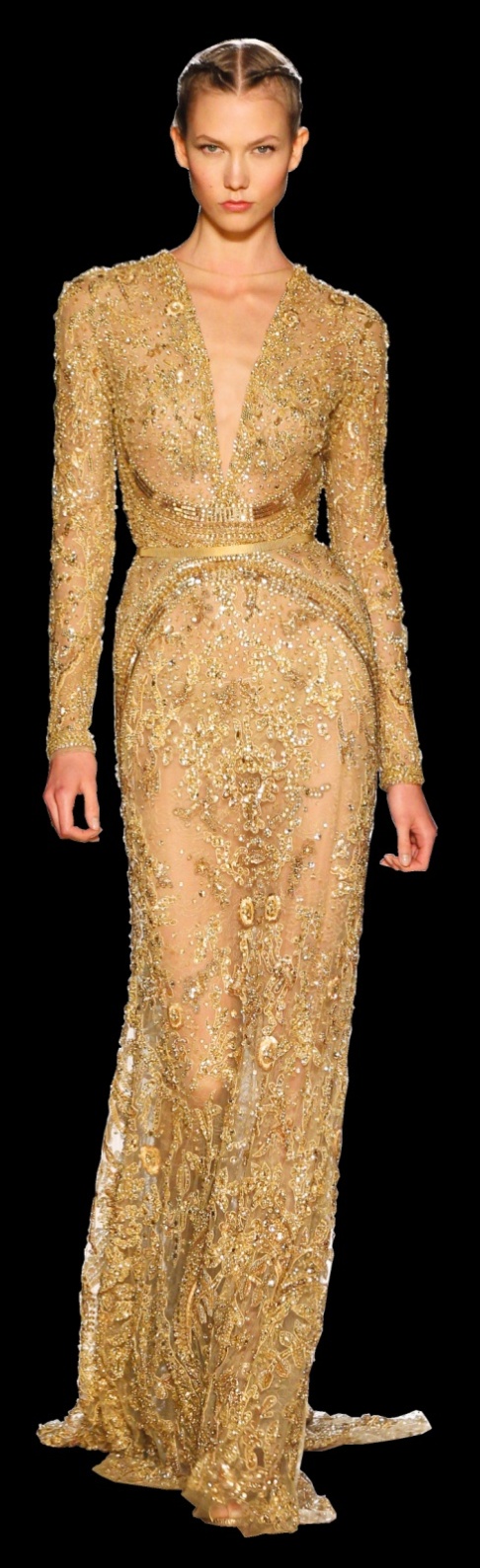 Haute Couture
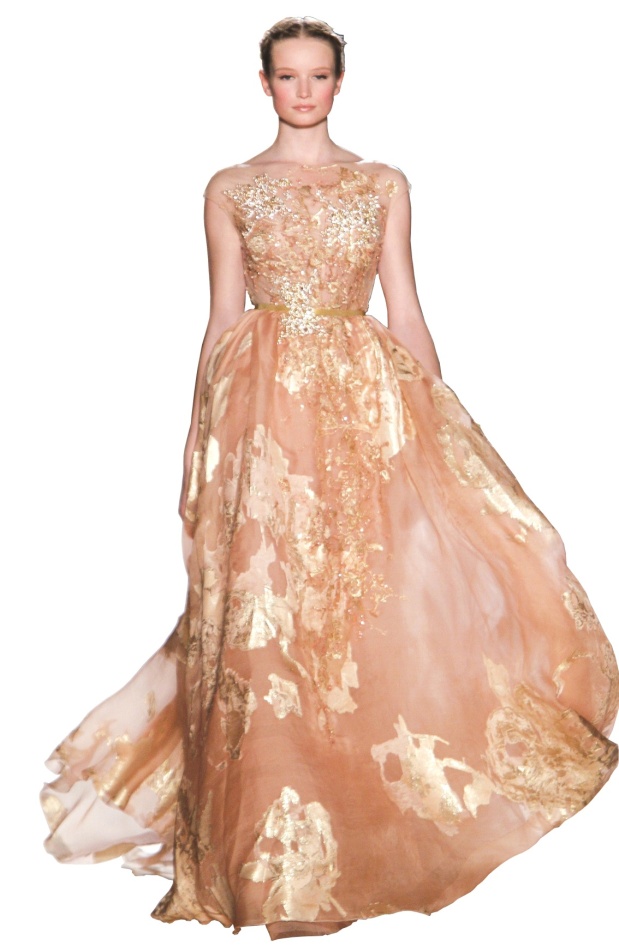 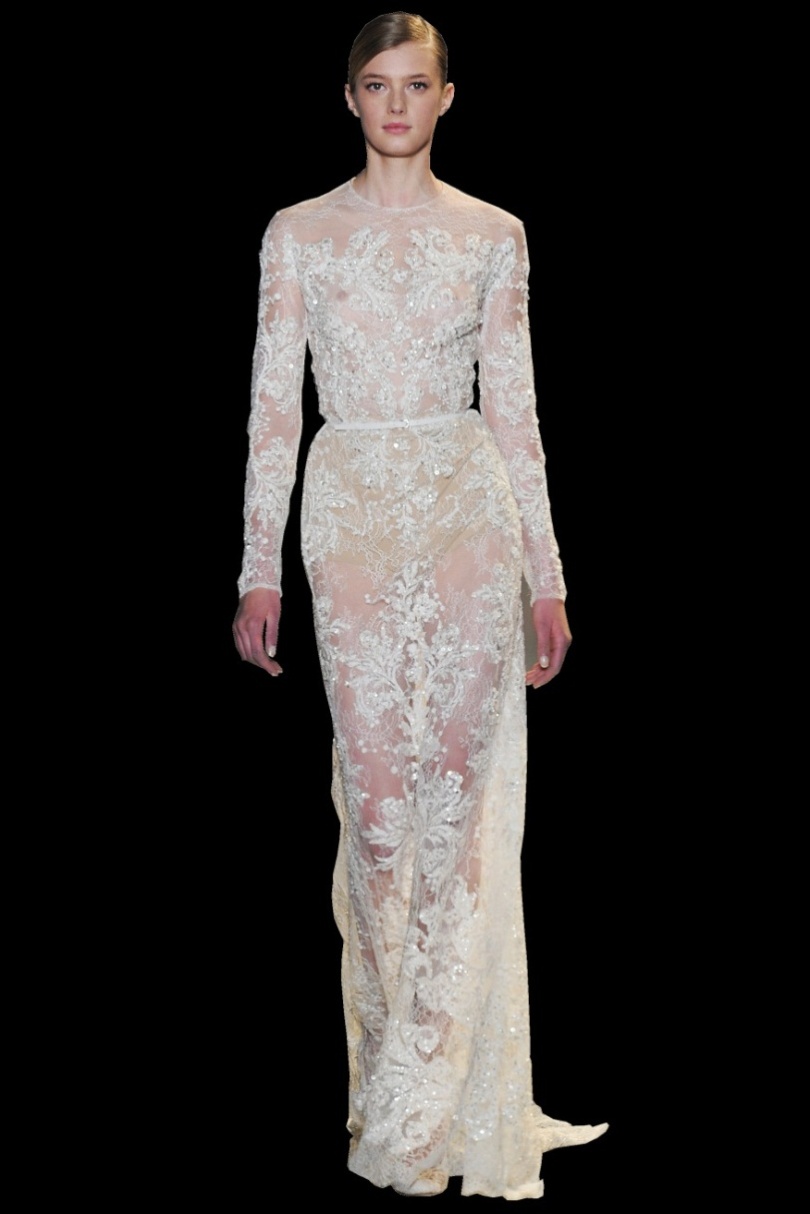 Haute couture (vysoké krajčírstvo) 
je francúzsky, medzinárodne používaný termín z oblasti módy označujúci oblečenie šité na mieru a vyrobené v Paríži, 
New Yorku, Londýne a Miláne. 
Na oblečenie haute couture sú pri jeho výrobe použité vysoko kvalitné a drahé látky a je šité rukou 
s extrémnym dôrazom na detail. 
Ich cena sa môže vyšplhať 
na neuveriteľných 
26 000 € až 100 000 €.
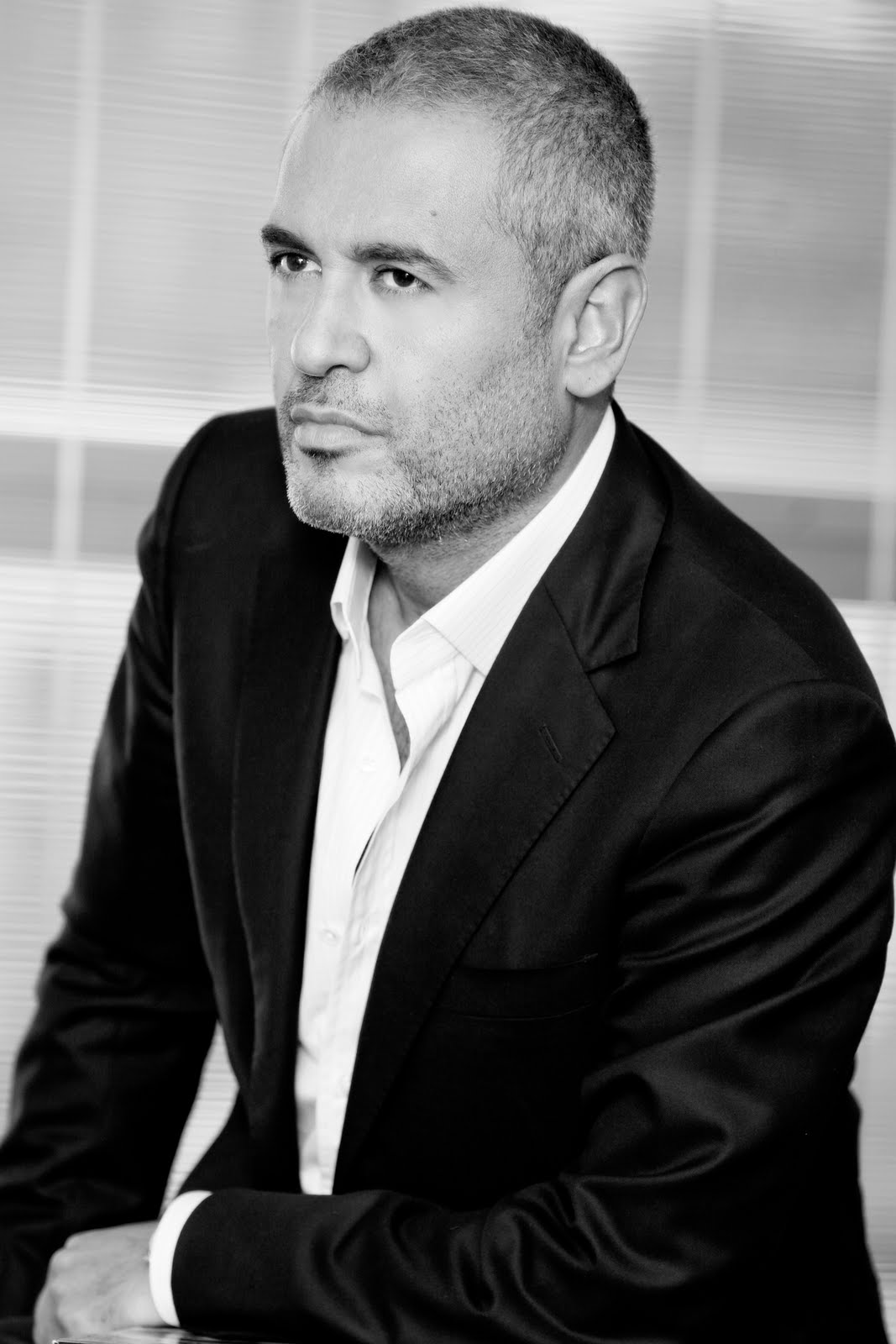 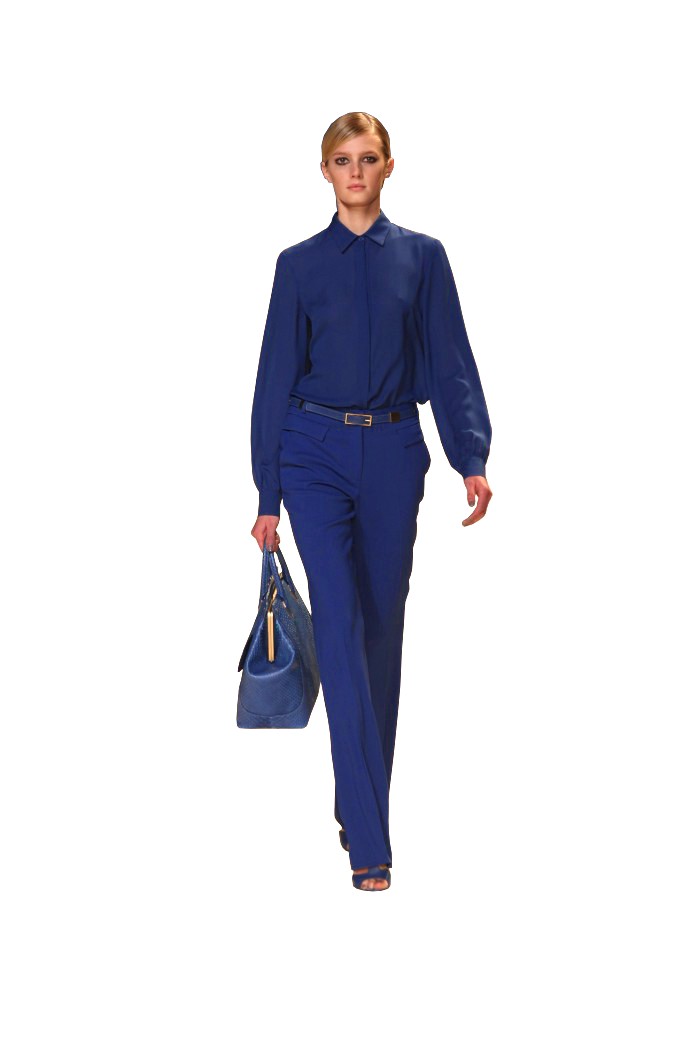 Ready-To-Wear
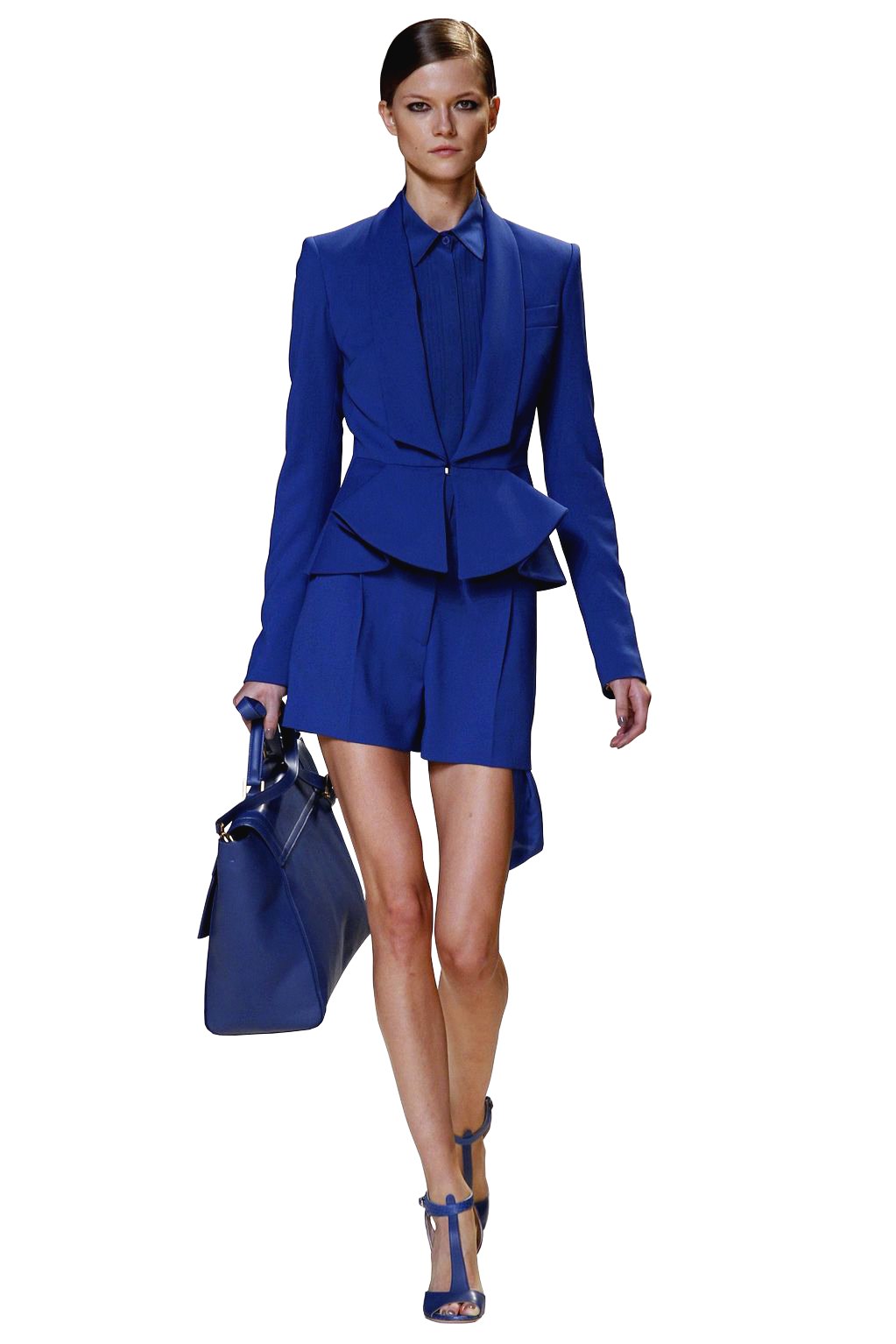 Ready-To-Wear alebo Prêt-à-porter (pripravené na nosenie) je medzinárodný termín z oblasti módy označujúci oblečenie, 
ktoré sa distribuuje ako konečný produkt 
v štandardných konfekčných veľkostiach. Niektoré značky alebo módni návrhari vytvárajú celé kolekcie ready-to-wear, 
ktoré sa hromadne vyrábajú.
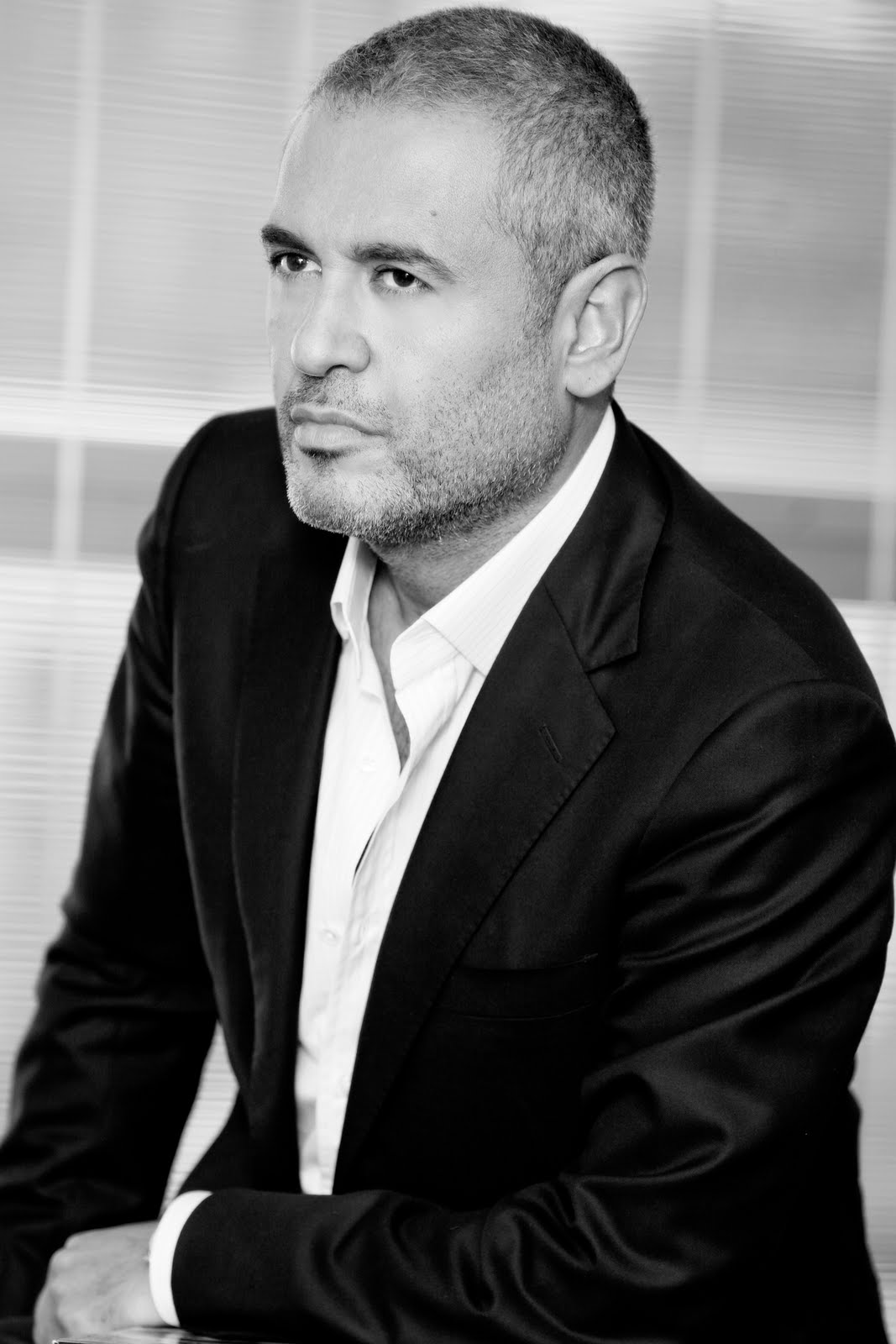